Introduction to LPR 7150.2BLaRC Software Engineering Requirements
Presented by
Michael Madden
LaRC Software Engineering Process Group (SEPG) Lead
Overview
Audience
Course Objectives
What has changed?
Document Relationships
Document Structure
LPR 7150.2B In-depth: Preface
LPR 7150.2B In-depth: Chapter 1
LPR 7150.2B In-depth: Chapters 2 & 3
Project Level Roles
Software Classification
Compliance Matrix
Tailoring Approvals
Software Documents, Records, and Data
Acquisition
Project Portfolios
LPR 7150.2B In-depth: Appendix G
Audience
Contracting Officers and Contracting Officer Representatives
Chief Engineers
Technical Authorities for software
Branch Heads
Program and Project Leads
NASA Software Leads (an LPR 7150.2B role)
Leads for teams that develop, maintain, operate, retire, manage, acquire, or assure software
Course Objectives
Learn what is changed in LPR 7150.2B
Learn how LPR 7150.2B relates to Agency and LMS documents
Learn how to navigate LPR 7150.2B to find information relevant to you
Learn how LPR 7150.2B adapts NPR 7150.2B to Langley’s software activities
Langley-specific terms, concepts, and roles for software engineering
Langley implementation of requirements levied on the Center
Langley allocation of NPR 7150.2B requirements to the Government
Langley’s implementation and guidance on NPR 7150.2B requirements tailoring
Langley guidance on compliance matrices and software engineering documentation
This course does not cover how a project develops a software engineering process that complies with NPR 7150.2B
The NASA Office of the Chief Engineer has developed a series of software engineering courses that cover this topic.
One or more of these courses can be brought to Langley with sufficient interest and funds.
What Has Changed? (1/2)
Responding to major changes in NPR 7150.2B
Tailoring authority moved from center-level with Headquarters concurrence to project-level with technical authority approval
Technical documentation content demoted to guidance and moved to the NASA Software Engineering Handbook
Centers required to maintain cost repositories for Class A, B, and C software
Responding to changes requested by organizational units (OU)
Centralize the technical document content from LMS-CP-7150.x series to LPR 7150.2
Segregate ‘programmatic’ from ‘lifecycle’ requirements in LMS-CP-7150.x series
Langley rarely flows ‘programmatic’ requirements to contracts
Using one approved compliance matrix for an application domain within the OU
Permit delegation of technical authority for software to branch heads or other software discipline leads in the OU per LPR 7120.4 LaRC Technical Authority Implementation Plan
Insert engineering responsibilities for the software release process
What Has Changed? (2/2)
LMS-CP-7150.x series is cancelled
Part of the Center tailoring under NPR 7150.2A
Technical documentation content was moved to LPR 7150.2B Appendix E
Requirements that are a Government responsibility were moved to LPR 7150.2B
LPR 7150.2B refers the project to NPR 7150.2B for remaining requirements
LMS-CPs for Class D and Class E Software were combined into LPR 7150.2B Appendix G
Compliance Matrices now trace directly to NPR 7150.2B requirements 
LPR 7150.2B introduces ‘project portfolios’ to bundle projects using common processes under one compliance matrix
LPR 7150.2B introduces ‘NASA Software Lead’ role to manage NPR 7150.2B requirements that are the Government’s responsibility
LPR 7150.2B formalizes the role of Center Software Assurance Manager for independent assessment of software class and safety-criticality
Document Relationships
NASA-STD-8739.8
Software Assurance
Standard
NASA-STD-8719.13
Software Safety
Standard
NPR 7150.2BNASA SoftwareEngineering Requirements
invokes
invokes
applicable
applicable
refer
refer
LAPD 1150.2
Councils, Boards, Panels, Committees, Teams, and Groups
LPR 7150.2B
Langley Software 
Engineering Requirements
LMS-CP-4754Software Assurance (SA) forDevelopment and Acquisition
SEPG
SA
Waivers
SR
TA
LPR 7120.4
Technical Authority Implementation Plan
LMS-CP-7151
Obtaining Waivers for
LMS Requirements
LMS-CP-1724Software Release
SA	Software Assurance
SEPG	Software Engineering Process Group
SR	Software Release
TA	Technical Authority
[Speaker Notes: The following documents are also listed as applicable but are not referenced by the LPR text:
LAPD 2810.1, Security of Information Technology.
LPR 1620.1, Information Security Program Management Procedures and Guidelines.]
Document Structure (1/4)
LPR 7150.2B consists of a main body and a set of appendices
Main body
All text in black is normative (required)
All text in grey is informative
The Government is responsible for requirements not assigned to ‘the project’ or to ‘projects’
Appendices are informative except
The main body invokes Appendices D  and F
The Engineering Technical Authority can require adherence to Appendix E
LPR 7150.2B LaRC Software Engineering 
Requirements
Main Body
Preface
Chapter 1		Center Level Requirements
Chapter 2		Project Level Requirements
Chapter 3		Tailoring and Waivers
Appendices
Appendix A	Supplemental Definitions
Appendix B	Abbreviations
Appendix C	References
Appendix D	LaRC Guidance on Compliance Matrices
Appendix E	Recommended Document Contents
Appendix F	LaRC Software Metrics Repository Data
Appendix G	Simplified NPR 7150.2B for Class D and 						Class E (Not Safety-Critical)
Document Structure (2/4)
Content:	Purpose of document, scope of applicability,
	sources of authority, applicable documents, 
	verification of requirements, LMS cancellations,
	contacts for help with document
Audience: Everyone
LPR 7150.2B LaRC Software Engineering 
Requirements
Main Body
Preface
Chapter 1		Center Level Requirements
Chapter 2		Project Level Requirements
Chapter 3		Tailoring and Waivers
Content:	NPR 7150.2B requirements and other software-
	related activities assigned to Center-level roles
Audience: Engineering Directors, Program and Project 
	 Managers, Center Chief Engineer, Software 
	 Engineering Process Group, LaRC 	  	 Representative to the Software Working   	 Group, Head of Mission Assurance Branch,
	 Collaboration & Talent Development Branch
Appendices
Appendix A	Supplemental Definitions
Appendix B	Abbreviations
Appendix C	References
Appendix D	LaRC Guidance on Compliance Matrices
Appendix E	Recommended Document Contents
Appendix F	LaRC Software Metrics Repository Data
Appendix G	Simplified NPR 7150.2B for Class D and 						Class E (Not Safety-Critical)
Content:	NPR 7150.2B requirements and other software-
	related activities assigned to projects
Audience:	 NASA Software Leads, Center Software 	 Assurance Manager, Project Software 		 Managers, Technical Authorities
[Speaker Notes: The roles of NASA Software Lead and Center Assurance Manager are defined within LPR 7150.2B and this course will define them later.]
Document Structure (3/4)
Content:	Tailoring of NPR 7150.2B requirements; 	LMS waivers
Audience: Technical Authorities, NASA Software Leads
LPR 7150.2B LaRC Software Engineering 
Requirements
Main Body
Preface
Chapter 1		Center Level Requirements
Chapter 2		Project Level Requirements
Chapter 3		Tailoring and Waivers
Content:	Definition of terms in LPR 7150.2B that are not 	defined in NPR 7150.2B; abbreviations and 	references appearing in the LPR.
Audience: Everyone
Appendices
Appendix A	Supplemental Definitions
Appendix B	Abbreviations
Appendix C	References
Appendix D	LaRC Guidance on Compliance Matrices
Appendix E	Recommended Document Contents
Appendix F	LaRC Software Metrics Repository Data
Appendix G	Simplified NPR 7150.2B for Class D and 						Class E (Not Safety-Critical)
Content:	Content of compliance matrices; use of ‘not 	applicable’; LaRC guidance on applying NPR 	requirements to lower classes; matrix entries 	for requirements implemented in the LPR
Audience:	 NASA Software Leads, Technical Authorities, 	 Project Software Managers, Center Software 	 Assurance Manager, Supervisors
Document Structure (4/4)
Content:	LaRC recommendations for the type and 	content of technical documents and records for 	software projects by class and safety-criticality 
Audience: Technical Authorities, NASA Software Leads, 	 Project Software Managers
LPR 7150.2B LaRC Software Engineering 
Requirements
Main Body
Preface
Chapter 1		Center Level Requirements
Chapter 2		Project Level Requirements
Chapter 3		Tailoring and Waivers
Content: 	For the Langley Software Metrics Repository, 	this appendix defines the submission 	milestones and the data submitted at each 	milestone
Audience: NASA Software Leads and Project Software 	 Managers for projects developing Class A, 	 Class B, Class C or safety-critical systems.
Appendices
Appendix A	Supplemental Definitions
Appendix B	Abbreviations
Appendix C	References
Appendix D	LaRC Guidance on Compliance Matrices
Appendix E	Recommended Document Contents
Appendix F	LaRC Software Metrics Repository Data
Appendix G	Simplified NPR 7150.2B for Class D and 						Class E (Not Safety-Critical)
Content:	Simplified, information-mapped presentation of 	NPR 7150.2B requirements mapped to Class D 	or Class E systems that are not safety-critical
Audience:	 NASA Software Leads and Project Software 	 Managers for projects developing systems that 	 are Class D or Class E and not safety-critical.
LPR 7150.2B In-depth: Preface (1/3)
LPR 7150.2B covers Langley’s application of NPR 7150.2B requirements to the engineeringclasses (A through E)
The Office of the Chief Information Officer (OCIO) responsible for providing guidance on applying NPR 7150.2B to the informationtechnology classes (F through H)
Theses classes are out of scope for LPR 7150.2B
LPR 7150.2B In-depth: Preface (2/5)
What activities are in scope?
All software engineering activities including development, maintenance, operations, retirement, management, acquisition, and assurance that are performed by or for LaRC
Any program, project, task, contract, grant or partnership that performs software engineering
Applicability for contracts, grants, or partnerships is as defined in the agreement with NASA
Who is in scope?
Civil servants, interns, contractors, grantees, and partners participating in an in-scope activity 
What products are in scope?
Computer programs, procedures, scripts, rules, and associated documentation and data pertaining to the development and operation of a computer system. This definition applies to software developed by NASA, software developed for NASA, commercial-off-the-shelf (COTS) software, Government-off-the-shelf (GOTS) software, modified-off-the-shelf (MOTS) software, reused software, auto-generated code, embedded software, the software executed on processors embedded in Programmable Logic Devices (see NASA-HDBK-4008), and open-source software components. – NPR 7150.2B
[Speaker Notes: The italic text is taken verbatim from LPR 7150.2B and is the definition of software in NPR 7150.2B]
LPR 7150.2B In-depth: Preface (3/5)
What products are in scope? (cont.)
Decoder: if a product ultimately executes on a processor, it is software.
This includes execution on central processing units (CPUs), graphical processing units (GPUs), many integrated core (MIC) chips, and programmable logic controllers (PLCs).
Doesn’t matter how or where the software image is stored: hard disk, non-volatile memory (e.g. flash memory), or read-only memory (ROM); i.e., scope includes firmware and embedded software.
Decoder: Documentation or data is also in scope if it is a software engineering work product or it is necessary to execute the software for its intended purpose. For example,
Data used to assess the outcome of software tests is in scope
Configuration files read by the software during execution are in scope
LPR divides software into “developed software” and “non-developed software”
Developed software is new software or software modifications
Non-developed software is acquired (e.g., off-the-shelf) or reused software
LPR 7150.2B In-depth: Preface (4/5)
Exceptions
If a product is ultimately realized as a gate design on a chip, it is not software and not in scope.  It is a complex electronics product.
Classes F, G, and H.  The OCIO provides guidance for these classes.
A software activity started before May 14, 2013 (effectivity date of LPR 7150.2A)
This LPR does not apply if solely acquiring non-developed software for unmodified use outside the context of a NASA system – LPR 7150.2B
Decoder:  LPR does not apply to embedded software in devices that are not integrated into a NASA system (e.g. a purchased oscilloscope may contain embedded software -  not in scope).
LPR 7150.2B In-depth: Preface (5/5)
Exceptions (cont.)
This LPR does not apply to non-safety critical, standalone software that: 
Has no anticipated delivery, and; 
Is not the subject of a publication or delivered/published analyses, and 
Is not included in a system that is being delivered, and
Will not be used to make decisions on Class A, B, C, or D systems. – LPR 7150.2B
Decoder: If the software has value only to its author, it is not in scope
The exemption is intended for software that an individual writes at their desk to perform “back of the envelope” calculations or improve personal productivity
In the exemption, the term “software” does not include the software’s output in scope; therefore, the software can be exempt even its outputs are published
The software has value to others and the exemption does not apply
If the software is delivered, released, shared, or published
If the software becomes a reportable item to a project or organization
If the software executes in a NASA system (e.g., labs, facilities, aircraft, spacecraft)
If the software output is used to make decisions on the specification, design, implementation, verification, validation, operation, or maintenance of a NASA system
LPR 7150.2B In-depth: Chapter 1 (5/5)
Chapter 1 Center Level Requirements
Defines the Langley implementation of NPR 7150.2B requirements that the NPR assigns to the Center or Center-level roles
Identifies the Center-level roles and responsibilities for software engineering
Primary Audience
Senior leadership
Engineering Directors
Center Chief Engineer
Head of the Mission Assurance Branch
LaRC Collaboration & Talent Development Branch
Software Engineering Process Group (SEPG) Members
Representatives to the Agency Software Working Group (SWG)
Program and Project Managers
LPR 7150.2B In-depth: Chapter 1 (2/5)
Appointments
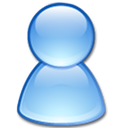 Directorate
Representative
to the SEPG
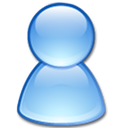 Engineering
Director
appoints
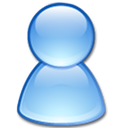 Center
Chief
Engineer
LaRC
Representative
to Agency SWG
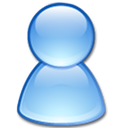 appoints
Center Software
Assurance
Manager
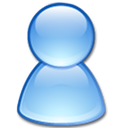 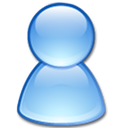 Head,
Mission Assurance
Branch
appoints
SEPG	= Software Engineering Process Group
SWG	= Software Working Group
LPR 7150.2B In-depth: Chapter 1 (3/5)
Software Engineering Process Group (SEPG)
Maintains LPR 7150.2B
Maintains, staffs, and implements the Center Plan for LaRC Software Process Improvement
Advance and monitor software engineering capability
Copy available at http://sw-eng.larc.nasa.gov/ 
Establish and maintain the LaRC Software Metrics Repository
Collects measures from Class A, Class B, Class C, and safety-critical software projects
List of measures in LPR 7150.2B Appendix F
Forms at https://sw-eng.larc.nasa.gov/metrics-collection/ 
Analyzes measures and reports results to Chief Engineer’s Board annually
Maintain and implement a software training plan
Solicits software assets from organizational units for Agency process asset library
See charter in LAPD 1150.2 Councils, Boards, Panels, Committees, Teams, and Groups
LPR 7150.2B In-depth: Chapter 1 (4/5)
Program and Project Managers
Ensure that plans, resources, procurements, and agreements support compliance with NPR 7150.2 requirements
Ensure application of other laws and NASA policy requirements that pertain to software:
Invention disclosure
Intellectual property rights
Software release
Technology transfer
Information security
Accessibility for individuals with disabilities
Independent Verification & Validation (IV&V)
Human rating requirements
Exchange of problem data between government and industry on NPR 7120.5 projects
LPR 7150.2B In-depth: Chapter 1 (5/5)
LaRC Representative to the Software Working Group
Reports on the status of the Center’s software engineering discipline to the NASA Office of the Chief Engineer
Maintains a reliable list of LaRC programs and projects containing Class A, B, C, or D software
LaRC Collaboration & Talent Development Branch
Provide and fund training to advance software engineering practices and software acquisition
Accomplished as part of the ‘training call’ process with input from SEPG
LPR 7150.2B In-depth: Chapters 2 & 3 (1/2)
Chapter 2 Project Level Requirements
Defines the Langley adaptation of select NPR 7150.2 requirements assigned to projects
Primarily addresses requirements Langley has assigned to the Government
Identifies the project-level roles and responsibilities for software engineering
Introduces the concept of project portfolios
Chapter 3 Tailoring and Waivers
Covers documentation and approval of tailoring or waiver requests
Coverage will also include Appendices D, E, and F
Primary Audience
Center Software Assurance Manager*
NASA Software Leads*
Project Software Managers*
Technical Authorities
* Role defined by LPR 7150.2B
LPR 7150.2B In-depth: Chapters 2 & 3 (2/2)
Topics
Project Level Roles
Software Classification
Compliance Matrix
LaRC Guidance on Compliance Matrices (Appendix D)
Tailoring Approvals
Software Documents, Records, and Data
LaRC Recommended Document Contents (Appendix E)
LaRC Software Metrics Repository Data (Appendix F)
Acquisition
Project Portfolios
Project Level Roles
Center Software Assurance Manager
Responsible for independent classification and safety-critical determination of software
Performs software assurance on NPR 7150.2 Compliance Matrices
Leslie Johnson is the current Center Software Assurance Manager
NASA Software Leads
Designated by the line manager of the LaRC organization responsible for the software task
Responsible official for project-level requirements assigned to the Government
Can rely on contract support to accomplish requirement
Project Software Managers
Introduced in LPR 7150.2B Appendix G
Responsible for other project-level requirements in NPR 7150.2 (which can be assigned to suppliers)
Can be the same person as the NASA Software Lead 
Technical Authority (TA)
Designated per LPR 7120.4 LaRC Technical Authority Implementation Plan
Engineering TA, which is held by Directorate Directors, can be delegated to Branch Heads
[Speaker Notes: For most software tasks, the engineering technical authority flows from the Center Director to the Engineering Directors (i.e. the directors of the Center Operations Directorate, Research Services Directorate, Research Directorate, Science Directorate, Systems Analysis and Concepts Directorate, and Engineering Directorate).  An Engineering Director can further designate an engineering technical authority for a program or project or for an engineering discipline (e.g. a discipline lead engineer).  LPR 7120.4 designates Branch Heads as the lead discipline engineers for the branch and permits the Engineering Director to delegate the engineering technical authority to the Branch Head. [LPR 7120.4: 7.3 & 7.7]]
Software Classification
Center Software
Assurance Manager
LPR 7150.2B assigns responsibility for software classification to the Government
NPR 7150.2B requirements affect acquisition and other agreements
Both the Engineering TA and SMA TA participate in resolution of dissenting opinions on software classification
The NASA Software Lead monitors project for changes that elevate classification or safety-criticality
Reapplies LPR 7150.2B and NPR 7150.2B based on new classification and safety-critical determination
NASA Software Lead
Assess
software class
and
safety-criticality
Independently assess
software class
and
safety-criticality
send
assessment
Apply NPR 7150.2
requirements per
software class and
safety-criticality
Yes, send
SACR
Resolve dissenting
opinions per
LPR 7120.4
Reach
agreement?
No
SACR	= Software Assurance Classification Report
SMA	= Safety and Mission Assurance
TA	= Technical Authority
[Speaker Notes: Bring up NPR 7150.2B Appendix D to show classification definitions.]
Compliance Matrix (1/5)
The Compliance Matrix
identifies who is responsible for each NPR/LPR 7150.2B requirement
documents tailoring of requirements approved by the Technical Authority
does not document how the requirement is implemented
The NASA Software Lead is the responsible official for the Compliance Matrix
The Government decides what requirements it will flow to contractors, grantees, or partners before initiating agreements
The Government assesses and approves any tailoring of requirements
The Center Software Assurance Manager
Performs software assurance on all compliance matrices
Audits conformance of the project to its compliance matrix (or matrices)
No audits for Class E
Random sampling of projects for Class D and not safety-critical
All other projects audited per LMS-CP-4754
Compliance Matrix: LPR Mods (2/5)
LPR 7150.2B Modifications to the NPR 7150.2B Requirements Mapping Matrix
Compliance Matrix: Compliance Levels (3/5)
The LPR defines three levels of compliance for a requirement:
FC	→ full compliance.
T	→ tailored. 
NA	→ not applicable. Limited to requirements with a known applicability restriction.
T used to tailor down, tailor out, or replace a requirement
Requires technical authority approval
NA is limited to requirements with a known applicability restriction
Some requirements apply only for acquisitions, only for spaceflight projects, only when safety-critical (for Class C or Class D), or only for Independent Verification &Validation.
These requirements are listed by category in Appendix D.2
NA marking does not require TA approval
NA cannot be used against generally applicable requirements
Use T (tailor) to remove a generally applicable requirement; this is a tailor-out action.
Compliance Matrix: Content (4/5)
LPR 7150.2B Appendix D.1 defines content of Compliance Matrix
For each requirement mapped to the software class and safety-criticality:
Requirement identifier from NPR 7150.2 (SWE-nnn) or LPR 7150.2 (LSWE-nnn)
Responsible party for the requirement
Level of compliance with the requirement
Description explaining T or NA compliance marking
Justification for T compliance marking
Signatories
NASA Software Lead (approver)
NASA Software Lead's Supervisor (approver)
Center Software Assurance Manager (concurrence)
Engineering Technical Authority (approver if compliance matrix includes tailoring)
SMA Technical Authority (approver per section 3.2 if compliance matrix includes tailoring)
The project or organization is free to decide format
SEPG provides templates at https://sw-eng.larc.nasa.gov/supporting-products/
[Speaker Notes: Center Software Assurance Manager performs software assurance on the matrix and concurs that it conforms to LPR and NPR requirements.

Open the web-site and show the templates.  The templates do not use Microsoft Digital Signatures because a) these signatures take a lot of space and b) the signatures remain valid as long as the document is not modified.  This means all of the signatories must otherwise communicate agreement with the content before any signatory signs the matrix.]
Compliance Matrix: Other Topics (5/5)
Appendix D.3 Intent Clarifications for Select NPR 7150.2 Requirements 
NPR 7150.2B requirements are written for Class A
Therefore, some requirements do not translate well to lower classes
Appendix D.3 provides modified requirements text that expresses LaRC’s recommended intent of select requirements to a given software class
Rationale for the modified text is also provided
Appendix D.4 Project Requirements Implemented in LPR 7150.2B
LPR 7150.2B implements 10 requirements assigned to projects
Includes requirements covering software classification, the compliance matrix, and tailoring of NPR 7150.2B requirements plus three acquisition requirements
Appendix D.4 lists these requirements in a table with responsible party, compliance level (all FC), and the LPR paragraph containing the implementation
[Speaker Notes: Show Appendix D.3 and D.4 for examples]
Tailoring Approvals (1/2)
Section 3 defines approval for tailoring of NPR/LPR 7150.2 requirements
An LMS Waiver per LMS-CP-7151 is required to tailor:
Requirements that are not the responsibility of the project (e.g. Center-level requirements)
Requirements that NPR 7150.2 does not delegate to the Center Director
SWE-032 CMMI and SWE-141 IV&V 
Requirements that LPR 7150.2 does not delegate to the Directorate Directors
SWE-020, SWE-021, SWE-132, SWE-133, SWE-125, SWE-139, and SWE-145
These cover software classification and the compliance matrix
The designated Engineering TA can approve tailoring of all other requirements
Approval by the designated SMA Technical TA is also required
For any tailoring when the software is safety-critical
When tailoring SWE-022, SWE-023, SWE-032, SWE-131, SWE-134, SWE-141 or SWE-160
These requirements cover software assurance, software safety, CMMI and IV&V
Tailoring Approvals (2/3)
The TA assesses the compliance matrix and tailoring per SWE-126
Checks the accuracy of the project’s classification of software components
Evaluates the compliance matrix for commitment to meet requirements mapped to the software class(es)
Confirming that requirements marked “Not-Applicable” in the project’s compliance matrix are not relevant or not capable of being applied
This applies to both the NA compliance level and ‘tailor out’ under T compliance level
Determining whether the project’s risks, mitigations, and related requests for relief from requirements are reasonable and acceptable.
Coordinate with the Center SMA organization that the compliance matrix and tailoring does not impact safety and mission assurance on the project
Approving/disapproving requests for relief from requirements as delegated
Facilitating the processing of projects’ tailoring or waivers from requirements which falls under the responsibilities of a different Technical Authority
Ensuring that approved compliance matrices, including any tailoring, are archived
Tailoring Approval (3/3)
When tailoring requires an LMS waiver per LMS-CP-7151
The NASA Software Lead submits the request 
The Engineering and SMA Technical Authority chains are the Recommending Authorities
Starting with the designated Engineering and SMA Technical Authorities for the software task
For requirements not delegated to the Engineering Directors, the Approvers are the Center Chief Engineer and the Director of the Safety and Mission Assurance Office
For requirements not delegated to the Center Director, the Approver is the Center Director
In other words, the Center Director first approves any waivers to be submitted to Headquarters
The Center Director then forwards the request, for final approval, to the Headquarters Chief Engineer and the Headquarters Chief for Safety and Mission Assurance
The designated Engineering TA retains a copy of the approved compliance matrix with tailoring as a retrievable, archived record
Software Docs, Records, and Data (1/3)
The Engineering TA defines the content requirements for software engineering documents and records of the project  
For safety-critical software, the Engineering TA coordinates content with the SMA TA
The SMA TA defines the content requirements for software assurance documents and records of the project
Appendix E assists the Engineering TAs by providing recommended content by software class
The Engineering TA can simply apply Appendix E to a project
The Engineering TA can also augment Appendix E or create an alternative set of content requirements (e.g. using IEEE or ISO standards)
[Speaker Notes: Show Appendix E.]
Software Docs, Records, and Data (2/3)
Except for Class E, the NASA Software Lead provides the following data to the LaRC SWG Representative for the software inventory at project start:
Name of project
Work breakdown structure (WBS) number (in the NASA financial system)
Name and contact information for the NASA Software Lead
Name of the development organization(s)
Name of the software assurance organization(s), if applicable
Primary lifecycle methodology
Current lifecycle phase
For each software item, provide the following information:
Name of item
Estimate of software size as KSLOC (thousand source lines of code)
Software class and safety-critical determination
The primary programming language
[Speaker Notes: The intent is not to identify and track each piece of software but to track and characterize funded software efforts. Therefore, the Center encourages rolling together software tasks with shared funding or to report project portfolios rather than individual software tasks. Note: The NASA Software Working Group Representative may ask the NASA Software Lead for updated data in response to data calls from Center management or from Headquarters.]
Software Docs, Records, and Data (3/3)
Except for Class E, the NASA Software Lead defines the acceptance criteria and conditions for the software
Defines the criteria by which the Government will accept the software for its intended use
Criteria may be evaluated under conditions such maximum resource load, an operational mode, a user access control level, in the presence of intrusion attempts, etc.
Except for Class E, the NASA Software Lead evaluates software for contribution to the Agency Software Catalog as reusable software
During formulation, the NASA Software Lead should consider the necessary intellectual property rights to permit sharing of the software 
Currently requires submitting software through the software release process, LMS-CP-1724
The project submits a New Technology Report (NTR) for developed software 
NTRs are submitted online via http://invention.nasa.gov
Should start the NTR when the software need is first identified
A new NTR is expected for future revisions of the software that add new features
LaRC Software Metrics Repository (1/3)
Measurement Milestones
Data submission required for Class A, Class B, Class C, or safety-critical
The NASA Software Lead is responsible for this requirement
Data requirements are defined in Appendix F
Data submission is multi-phase as shown on left
Create Project → Start of project formulation. 
Start Development → The Software Management Plan is approved. 
End Development → The software is completed and transitioned to operations and maintenance. 
Start Maintenance → The software is placed under maintenance. 
Annual Maintenance → The start of each fiscal year between Start Maintenance and End Maintenance. 
End Maintenance → The project is closed and the software (or this major revision) is removed from service
Create Project
Start Development
End Development
Start Maintenance
Annual Maintenance
End Maintenance
LaRC Software Metrics Repository (2/3)
LaRC Software Metrics divides projects into two types
Development Projects → develop or upgrade a software item to a defined set of requirements under a budget and schedule
Maintenance Projects → make bug-fixes or enhancements in response to user requests
Typically budgeted at a level of effort
A Development Project transitions to a Maintenance Project after the software item is accepted for use
A project that only maintains off-the-shelf software can begin as a Maintenance Project
Measurement milestones that apply to each project type shown on left
Measurement Milestones
All
Projects
Create Project
Start Development
Development
Project
End Development
Start Maintenance
Maintenance
Project
Annual Maintenance
End Maintenance
LaRC Software Metrics Repository (3/3)
Projects submit data using Excel workbooks located at: https://sw-eng.larc.nasa.gov/metrics-collection/   
The is one workbook for Development Projects and a second for Maintenance Projects
A Development Project will eventually fill out both workbooks, switching to the workbook for Maintenance Projects after the software is accepted for use
Each Excel workbook has an instruction sheet and a sheet for each measurement milestone
In the workbook for maintenance projects, there are multiple sheets for the annual maintenance milestone, each named by fiscal year
Name the workbook <Development | Maintenance>_Project_Metrics_<project name>.xlsx 
At each measurement milestone, the NASA Software Lead 
updates the workbook by filling in the sheet associated with that milestone
E-mails the updated workbook to larc-dl-sepg@mail.nasa.gov 
Appendix F has a table listing each measure to be submitted and the measurement milestone(s) when the submission is made
[Speaker Notes: Go to the web-site and pull up the measurement spreadsheets.  Show the instruction page for each.  Briefly show some of the data submission worksheets.  Be sure to show the annual maintenance worksheets listed by fiscal year.

Open LPR 7150.2B Appendix F and show the table.  Use a couple of measures to explain the table.]
Acquisition (1/2)
The NASA Software Lead is responsible for
The make vs. buy decision (SWE-033)
Contacting the LaRC Office of Procurement to acquire software items or services (SWE-035)
When acquiring non-developed software, consulting with the Office of the Chief Counsel to assess whether intellectual property rights and licenses are agreeable to LaRC and meet the needs of the project
Since LPR was written, the Agency has issued new software license management requirements and the process now begins with an ITAM (IT Asset Management) request
Also required for open source software
When planning to release software developed or acquired via procurement, consulting with the Office of the Chief Counsel and the Office of Procurement to assure that LaRC receives the necessary intellectual property rights and licenses to the acquired software item
Identifying the NPR/LPR 7150.2B requirements to flow down to the supplier and assuring they are documented in the compliance matrix, solicitation, and final agreement
[Speaker Notes: TODO:  Verify statement about ITAM]
Acquisition (2/2)
The NASA Software Lead is responsible for (cont.)
Defining the technical work (e.g. statement of work) for the software activity
Except for Class E, define the acceptance criteria and conditions for deliverables
Assures that the solicitation and final agreement address NPR 7150.2 requirements for acquisition and supplier management, as applicable by software classification
Assures, as appropriate, that the solicitation and final agreement include delivery of data for the software inventory and LaRC Software Metrics Repository
When the software is Class A, Class B, Class C, or safety-critical, the NASA Software Lead and the Center Software Assurance Manager identify the NASA-STD-8739.8 software assurance requirements to flow down to the supplier
When the software is safety-critical, the NASA Software Lead and the SMA TA identify the NASA-STD-8710.13 software safety requirements to flow down to the supplier
The NASA Software Lead and Engineering TA identify and define the deliverable software plans and work products
Project Portfolios
When a organization manages multiple software tasks within the same domain, the organization can combine those tasks into a project portfolio. 
Two options to manage the portfolio
Manage all tasks under oneumbrella software managementplan (SMP)
Establish a software policy andcommon software engineering processes
The umbrella SMP or the softwarepolicy defines the domain of theportfolio
Tasks in a project portfolio can share a Compliance Matrix
Tasks must still be classified individually
The term “project portfolio” can substitute for “project”in LPR text
Software
Policy
Common
Software
Processes
Umbrella
Software
Management
Plan
Project
Plan
Project
Plan
Project
Plan
Software
Tasks
Software
Task
Software
Task
Software
Task
[Speaker Notes: If an organization sees a lot of overhead in the requirements flowed down from NPR 7150.2B and applied by LPR 7150.2B, then the project portfolio is an option for distributing that overhead over multiple software activities.  Not only can one compliance matrix be used for the portfolio, but a) the portfolio can be reported to the software inventory instead of each individual task, b) acquisition can be performed on a portfolio (as is often the case with task-based contracts), c) the portfolio can have a single Engineering TA, etc.  Activities that do not map well to a portfolio are LaRC Software Metrics Repository submissions (which are lifecycle based and tasks in a portfolio do not have to be in the same lifecycle phase), new technology reporting, and software release.]
LPR 7120.2B In-Depth: Appendix G
Provides a “Reader’s Digest” representation of NPR 7150.2B for projects that are Class E or Class D and not safety-critical
Class E is two pages
Class D (and not safety-critical) is five pages
Projects can use Appendix G as a substitute for NPR 7150.2B
NPR 7150.2B requirements provided in an information-mapped format like prior LMS-CP-7150.x series
A graphical flow of “steps”
A step-action table to detail each step
Covers project requirements assignable to either civil service or suppliers
The first step covers the Government activity detailed in Chapters 2 & 3
Therefore this appendix can be used as a reference in acquisitions
[Speaker Notes: Open LPR 7150.2B to Appendix G and perform a quick walk-through.]
How to Get Help on LPR 7150.2B?
Contact your Directorate SEPG Representative
The list of Directorate SEPG Representatives is found on the home page of the LaRC Software Engineering web-site http://sw-eng.larc.nasa.gov 
Send an e-mail to larc-dl-support-sepg-help@mail.nasa.gov 
The SEPG help line
Also listed on the home page of the LaRC Software Engineering web-site
[Speaker Notes: Goto http://sw-eng.larc.nasa.gov and show the SEPG representative list and help-line number.
The last two bullets currently reach Michael Madden’s e-mail and phone but this may change in the near future.]
Questions?
[Speaker Notes: software.nasa.gov is the Agency Software Catalog.]